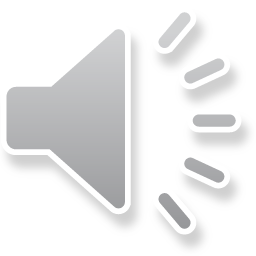 All About Starting School
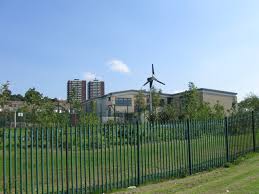 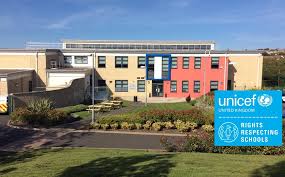 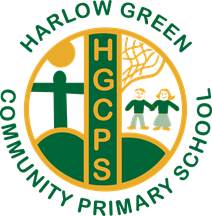 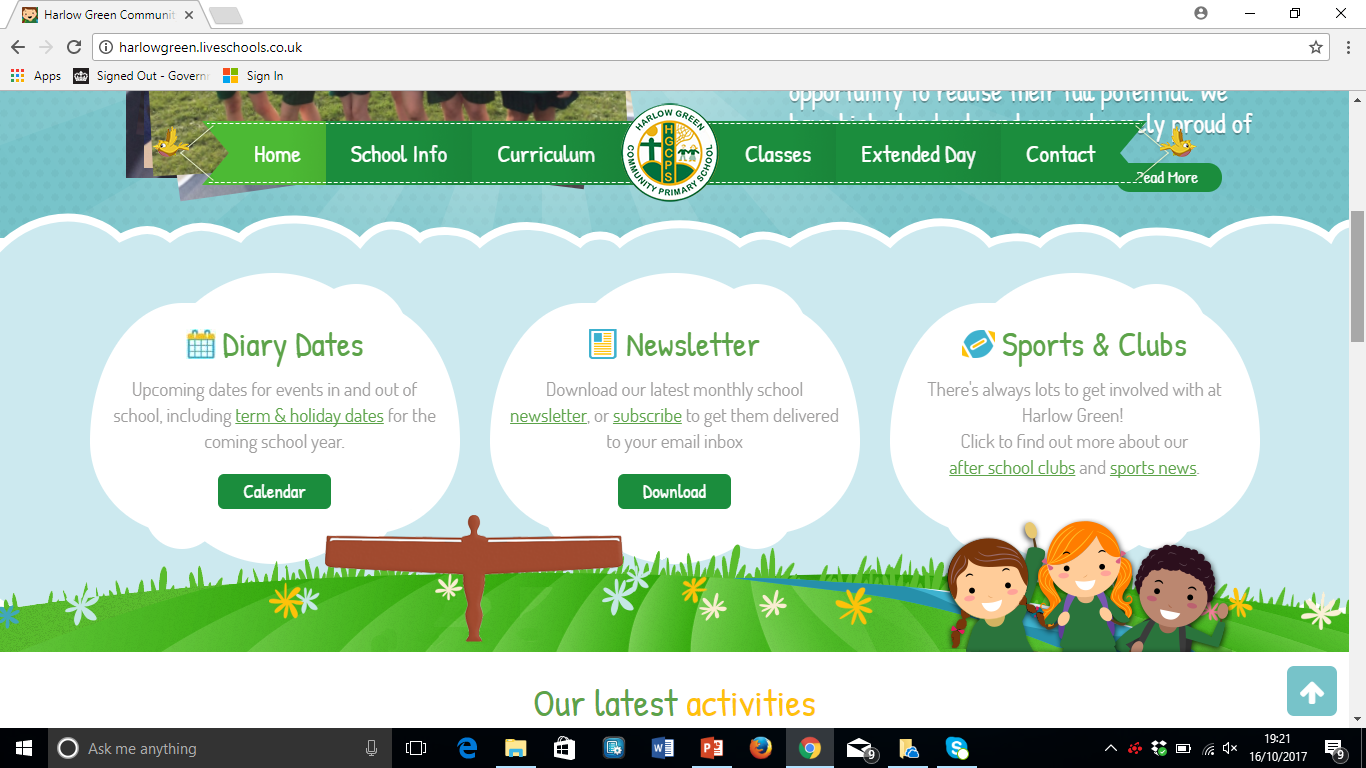 1
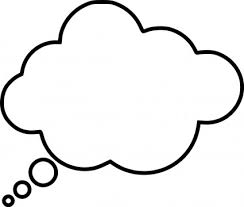 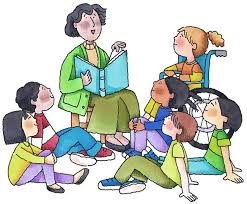 I wonder what it will be like when I start my new school, Harlow Green?
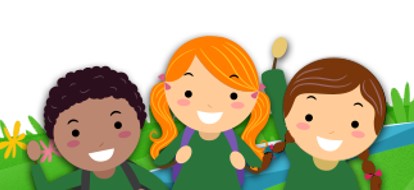 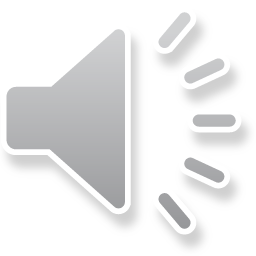 In September, children who are 4 and 5 years old will start their new schools.  This will be very exciting!
Who will my teachers be?
Hello, my name is Miss Bradshaw.
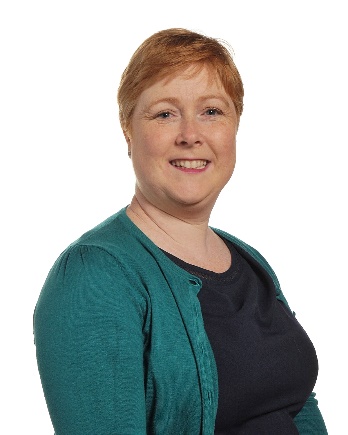 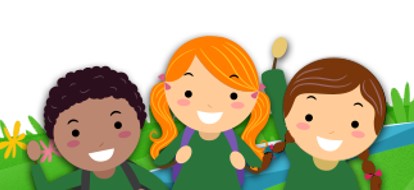 Hi, I am 
Miss Nelson.
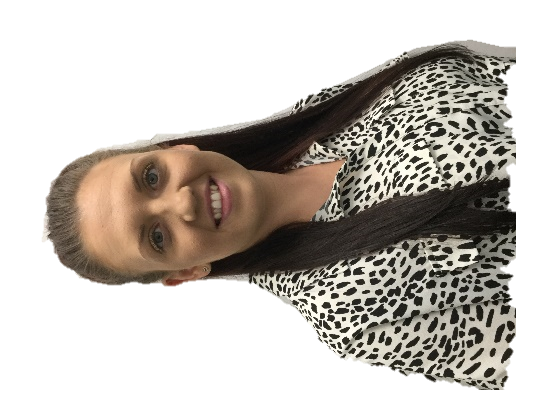 Hi, my name is Mrs Cunningham.
Hello, I am Miss Rodgers
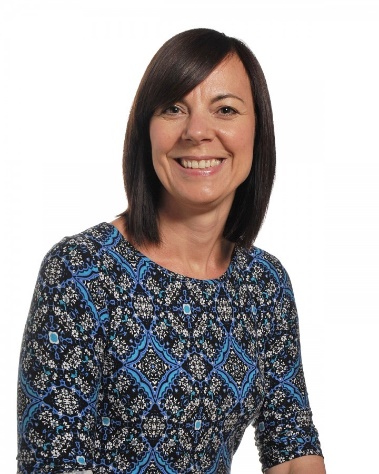 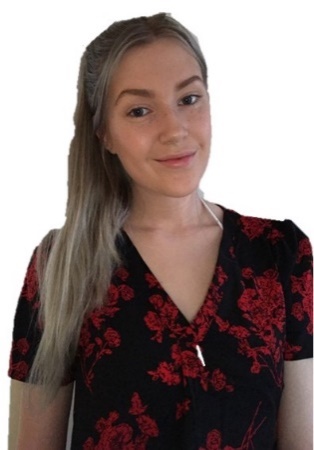 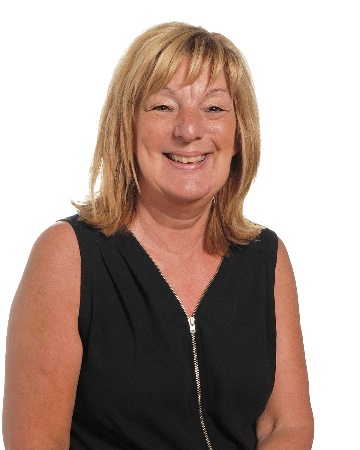 Hi, my name is Mrs Anderson
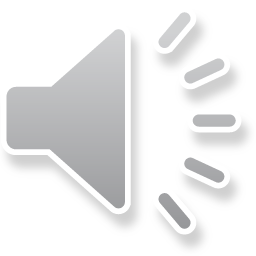 In Reception you will get to know lots of new teachers.  
They are all very friendly.  The teachers will look after you and teach you new things when you are at school.
What will I wear when I go to school?
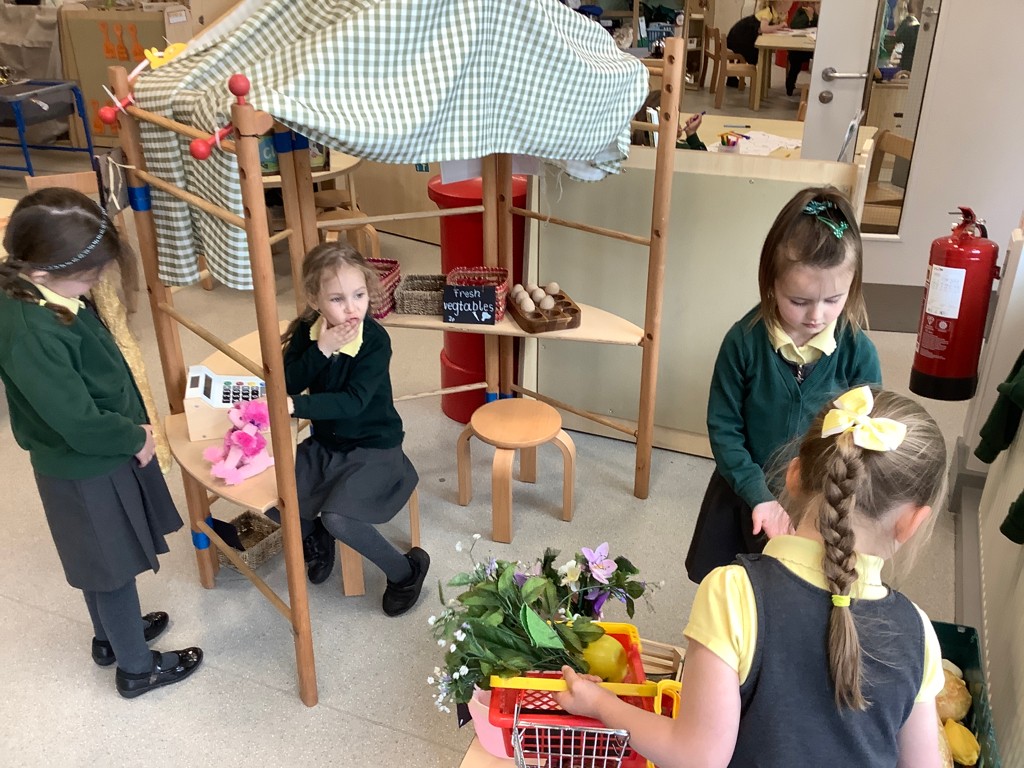 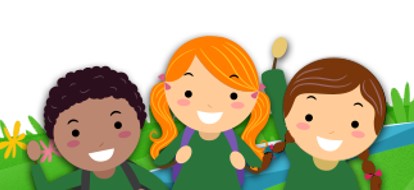 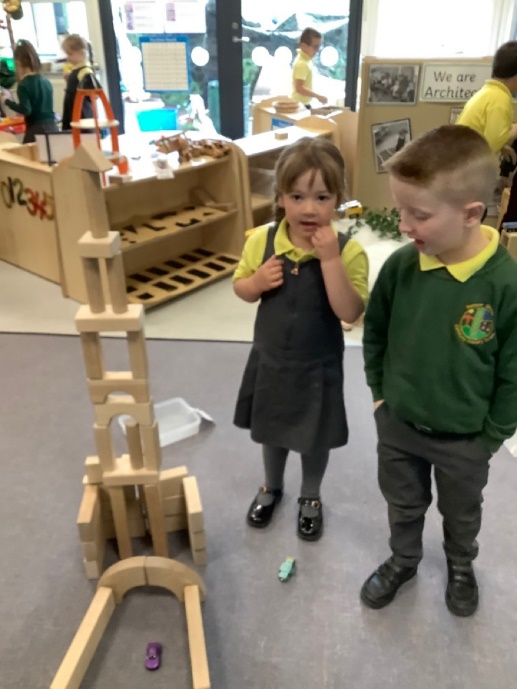 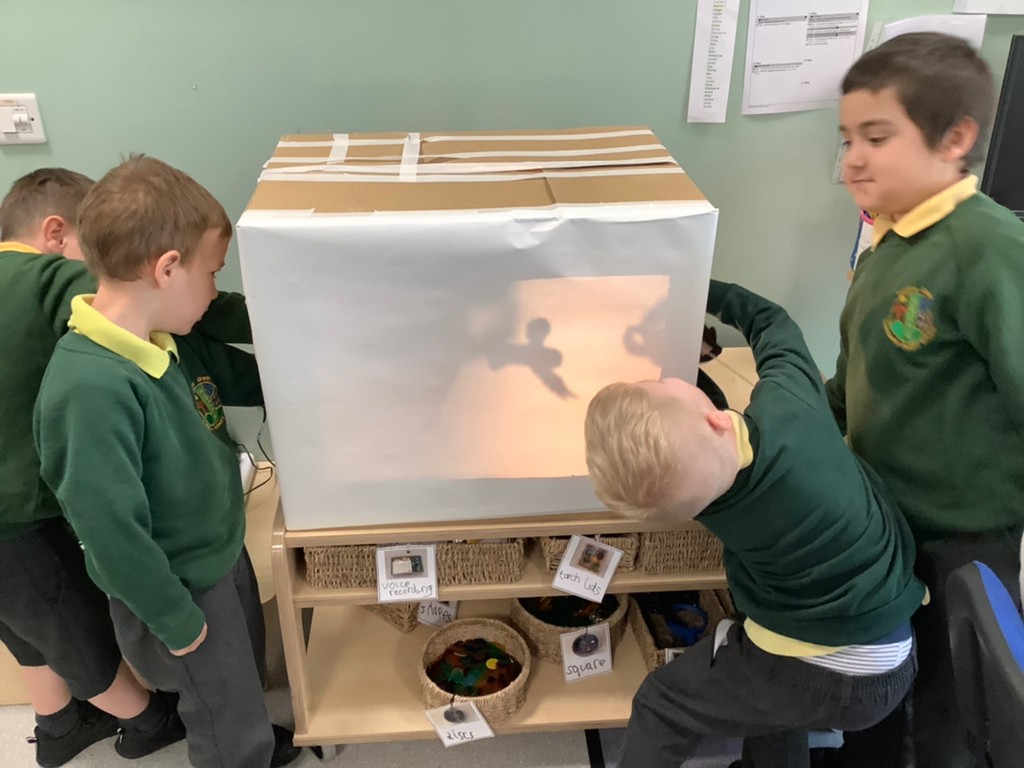 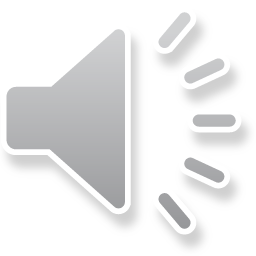 When children go to school, they have to wear special clothes called uniform.  At Harlow Green children wear green, yellow and grey clothes to show which school they belong to.
What will I need to bring to school, every day?
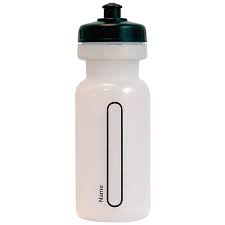 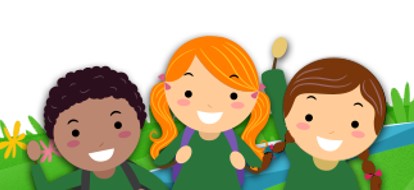 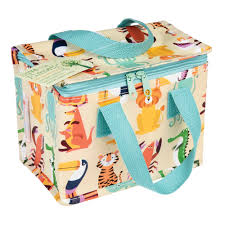 packed Lunch, if you don’t have school dinners.
water bottle
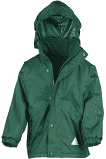 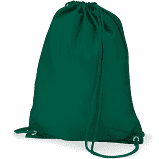 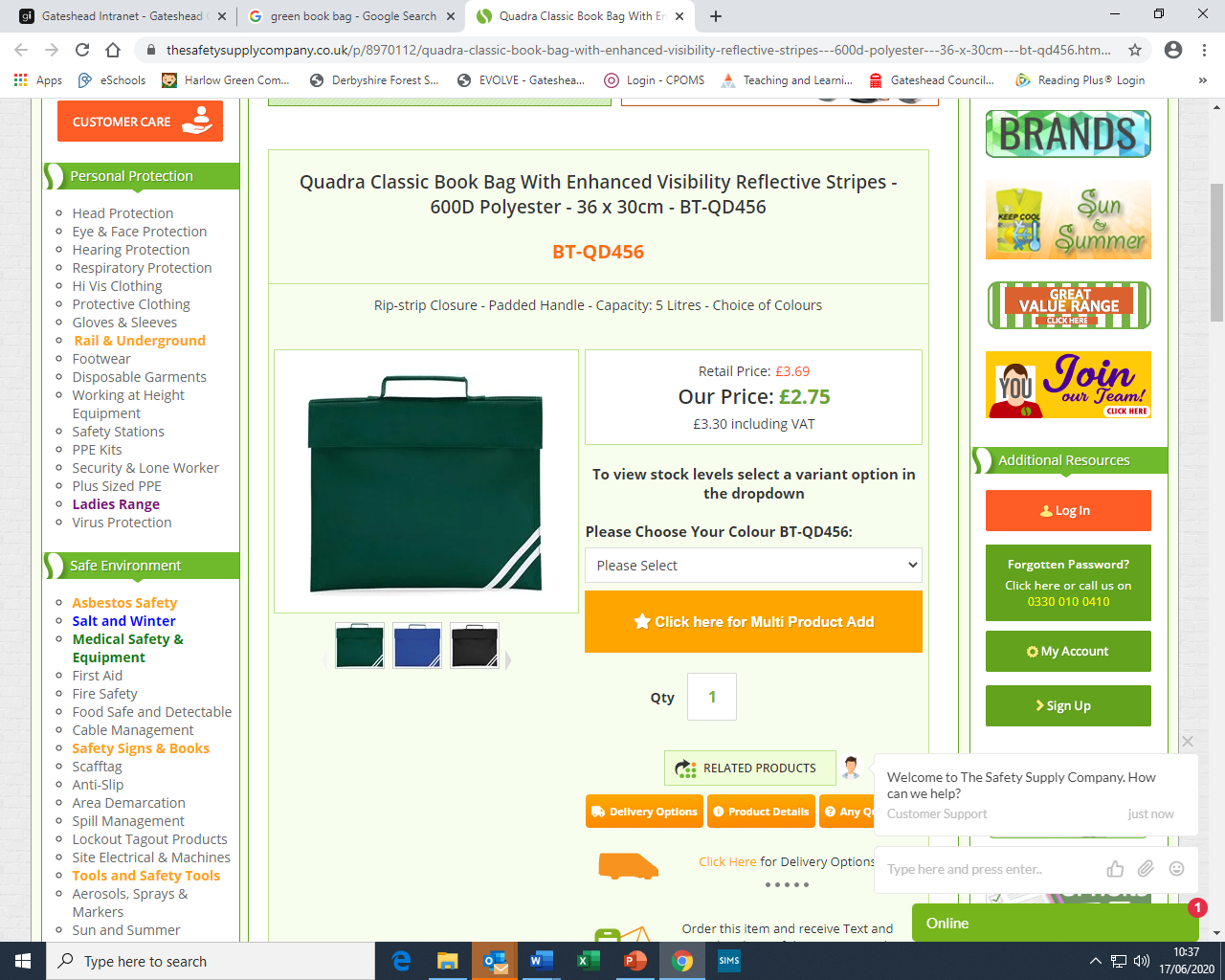 spare clothes
reading folder
waterproof coat
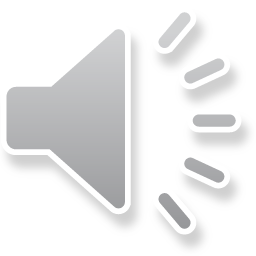 In the cloakroom, you will have your own peg with your name on so you can hang up your coat and bag.  Your grown-up will put your name on all of your belongings that you bring to school.
What will my classroom be like?
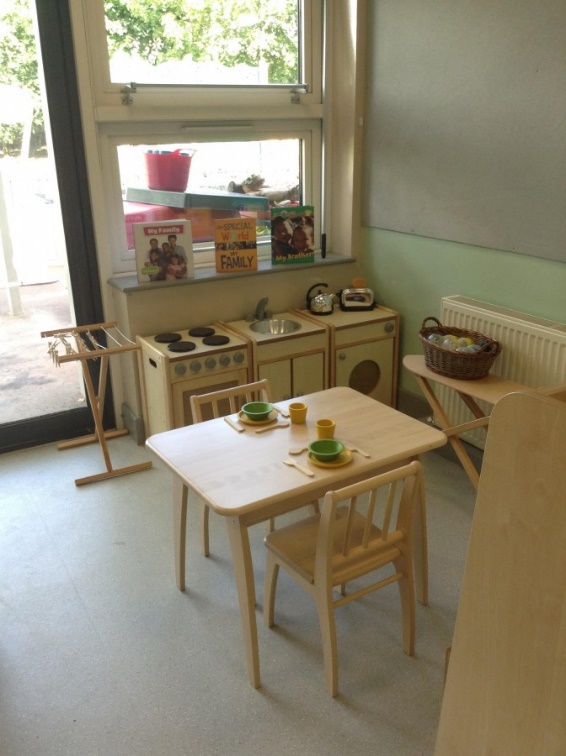 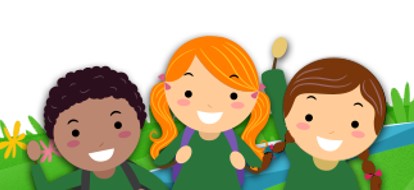 home corner
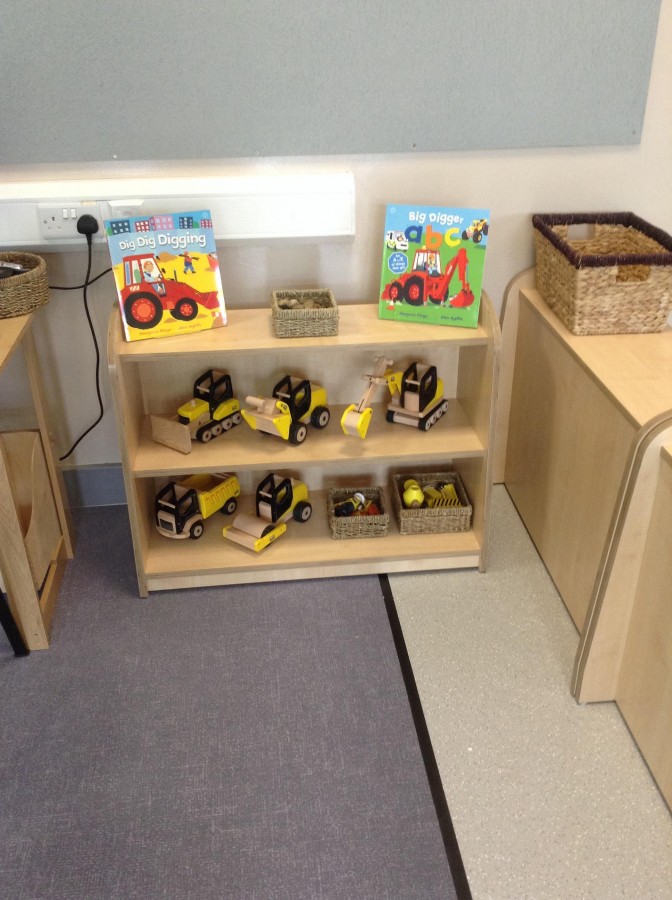 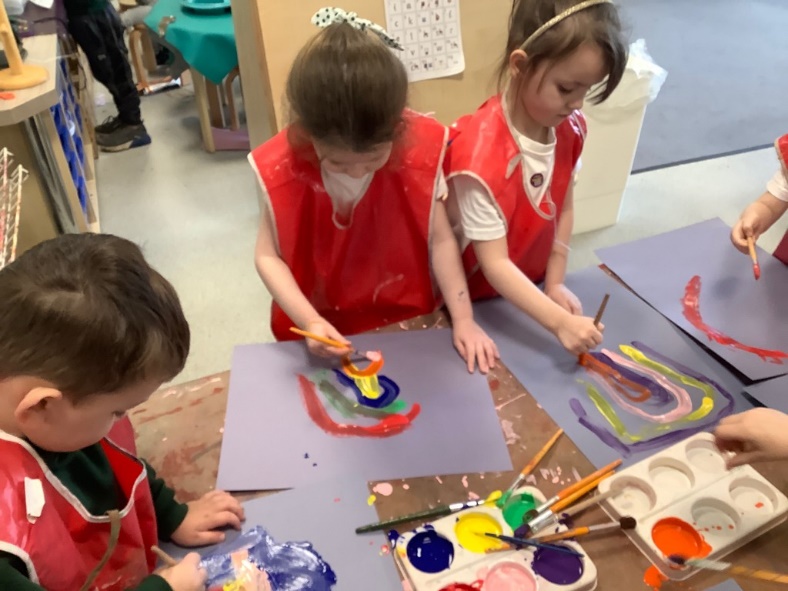 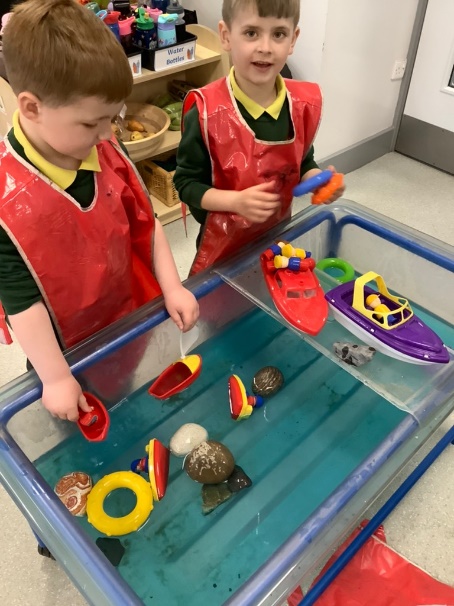 small world
painting area
water area
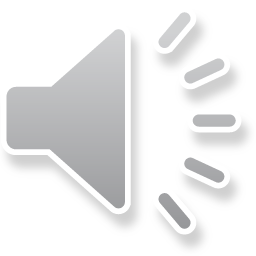 There are lots of interesting things to play with in the classroom.  
You will be able to play in each area with your friends.
reading corner
construction area
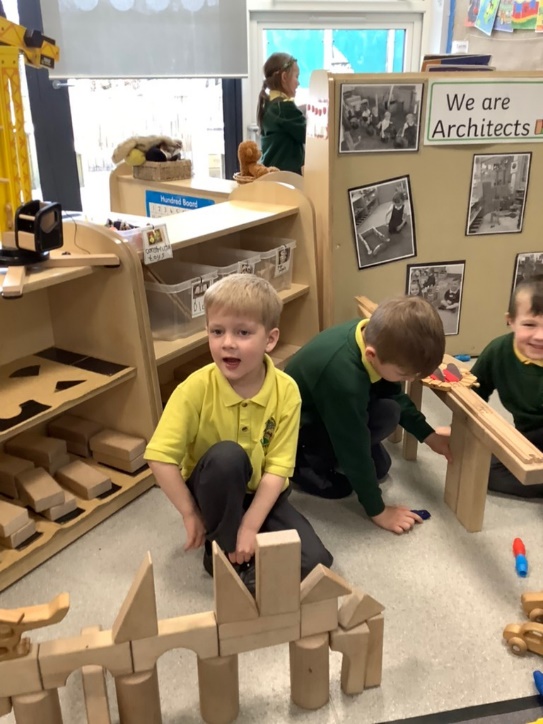 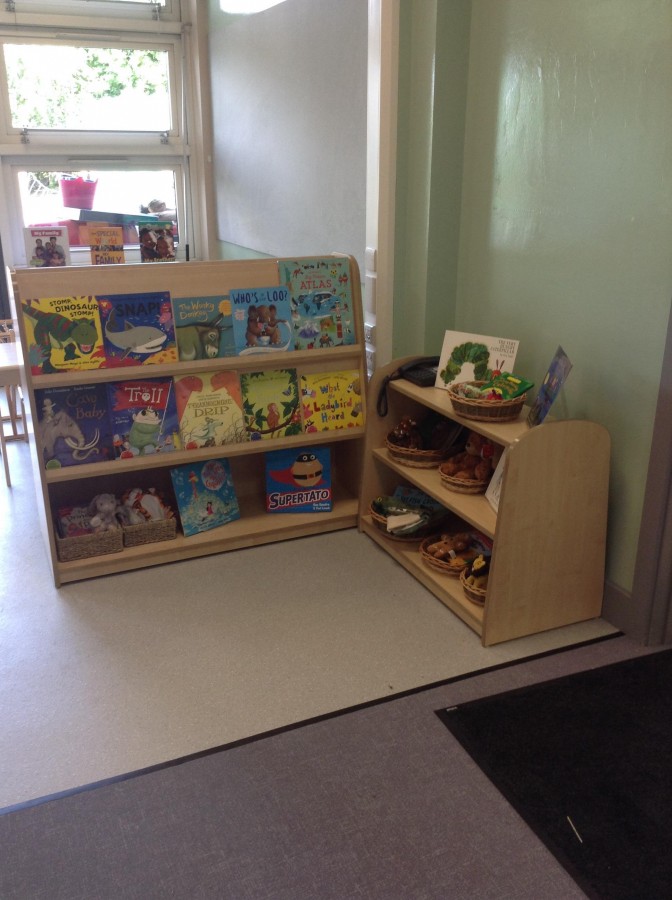 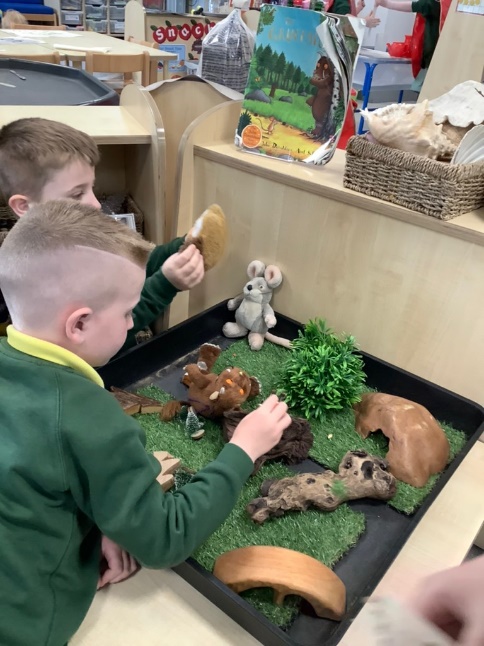 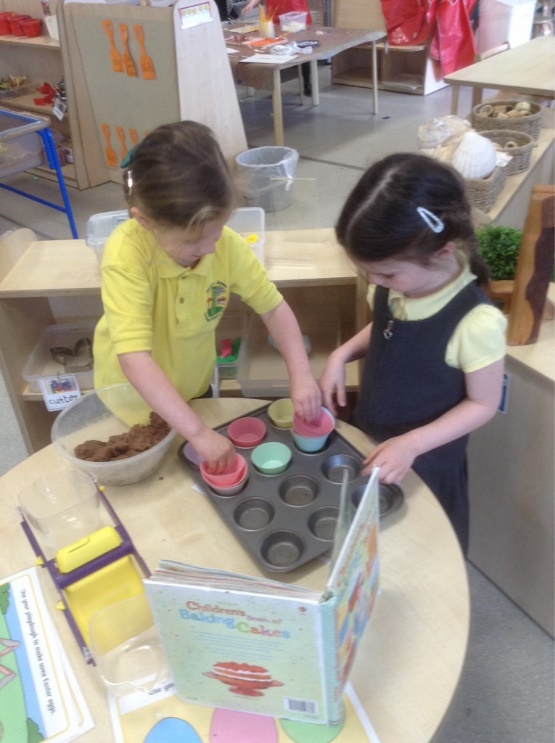 dough area
small world area
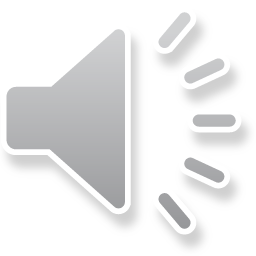 When we play in the different areas we always share and help each other. After playing, we then tidy up so that other people can play later.
What will I do each day?
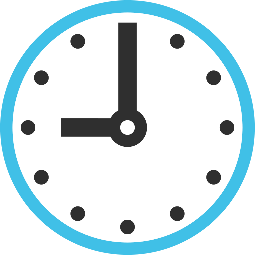 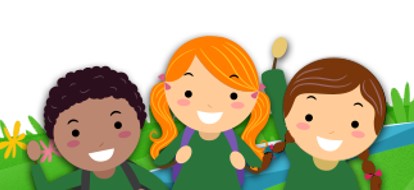 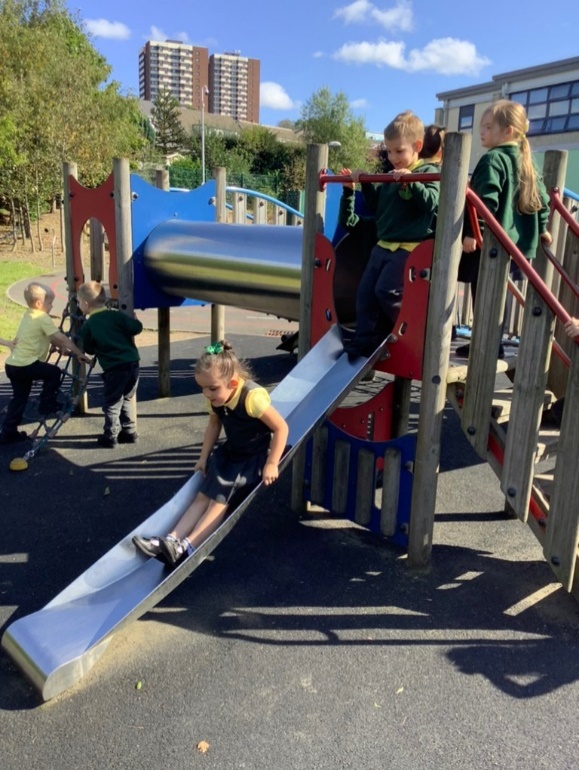 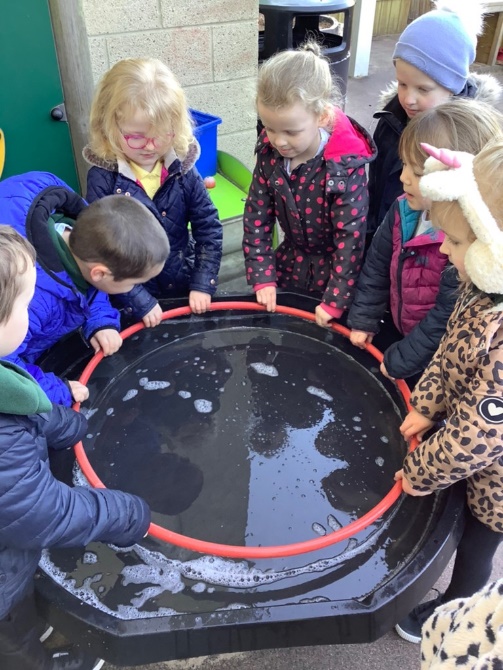 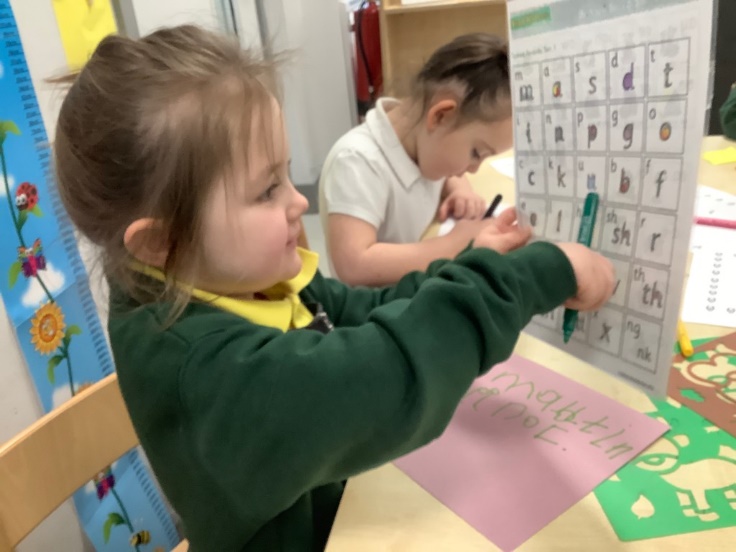 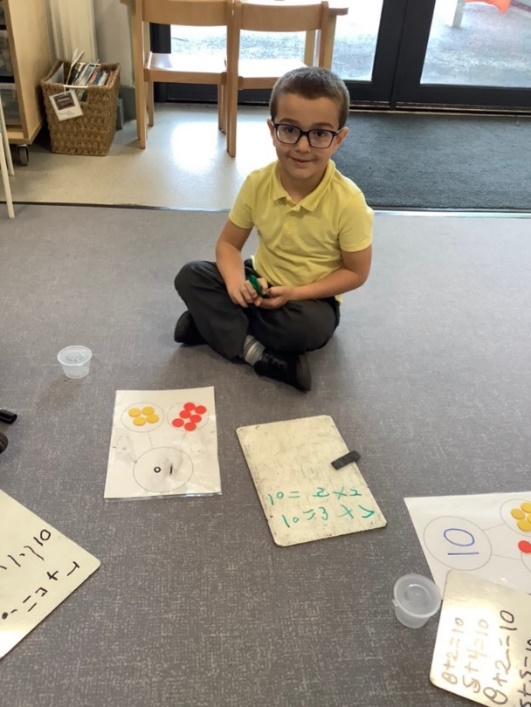 playtime
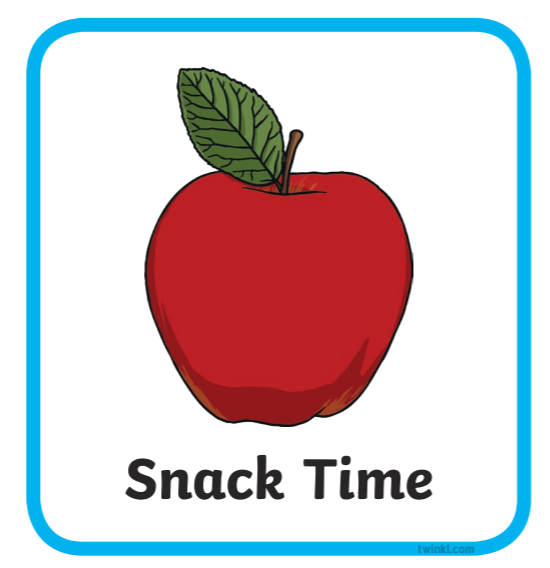 working with Friends
maths
reading and phonics
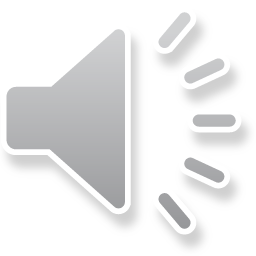 You will come to school every morning.  
You will join in with lots of fun activities at school.
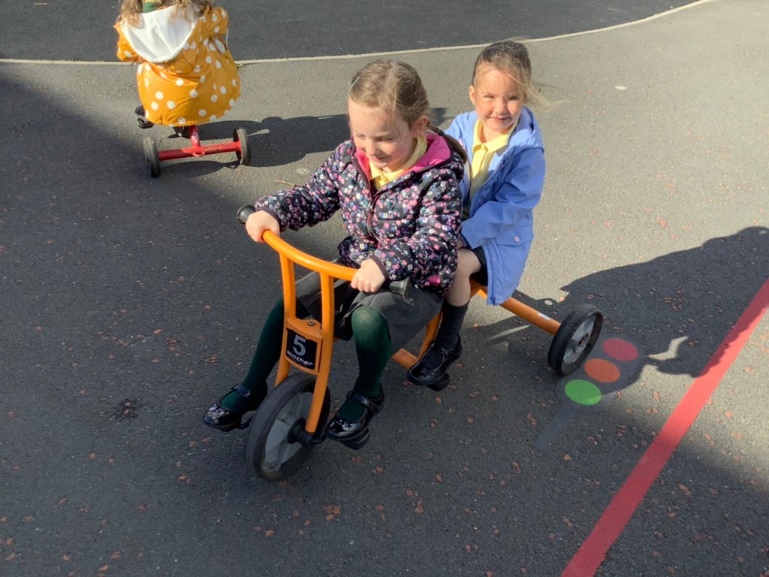 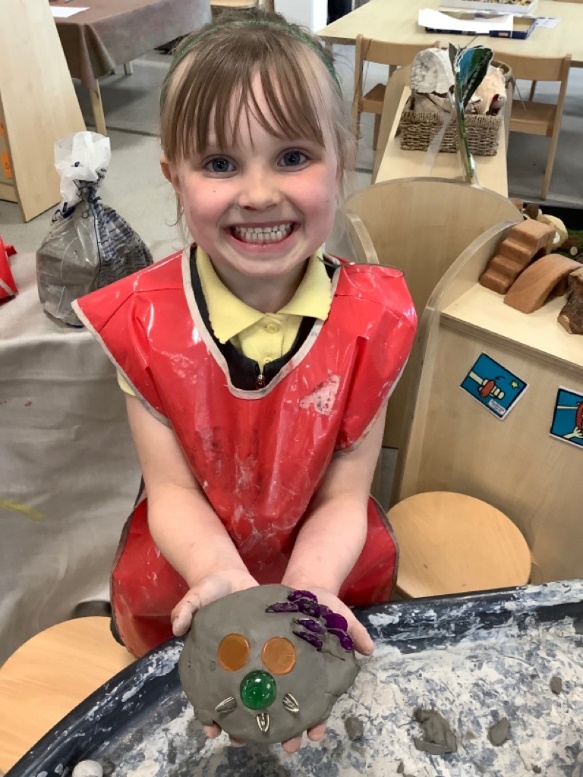 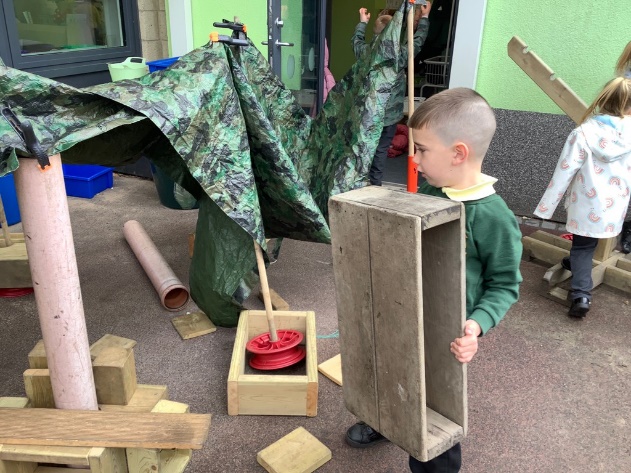 working outside in the garden
riding trikes
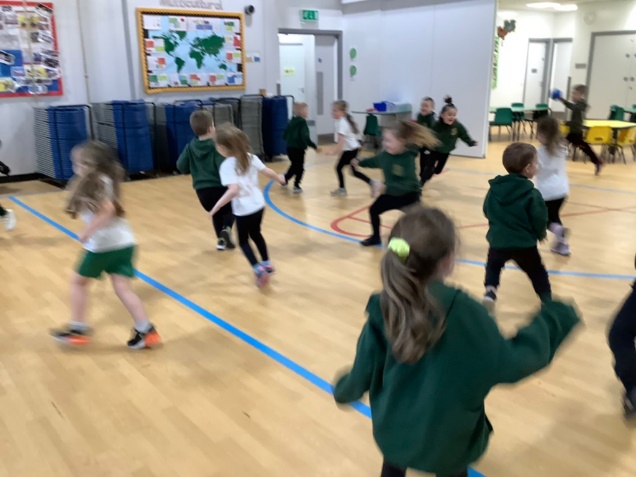 even more fun
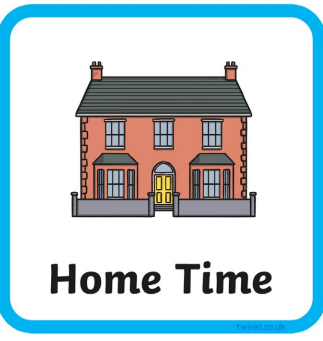 keeping fit
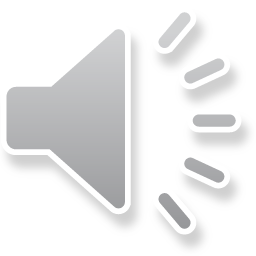 At home time, your grown up will collect you from school. 
School is open from Monday to Friday. 
On Saturday and Sunday, we do not come to school.
What will lunchtime be like at school?
We have lots of adults to help you at lunchtime.
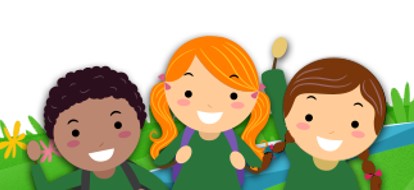 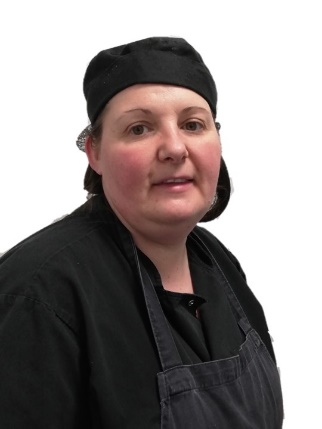 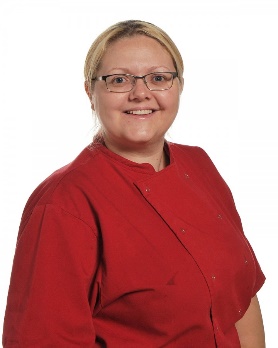 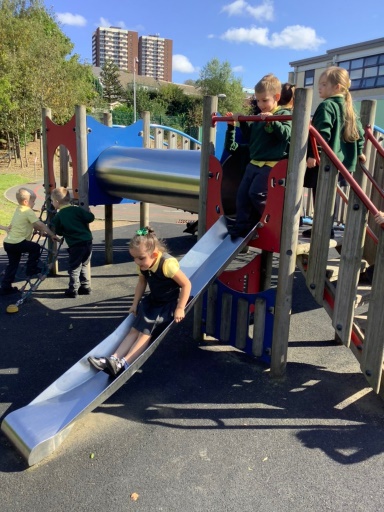 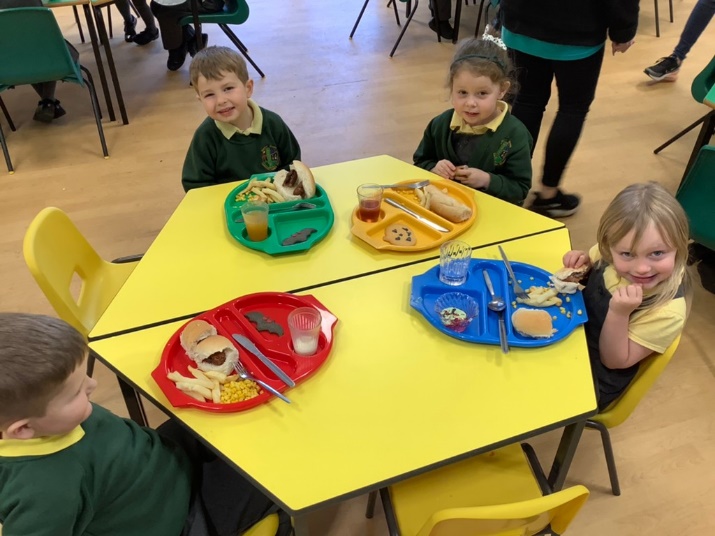 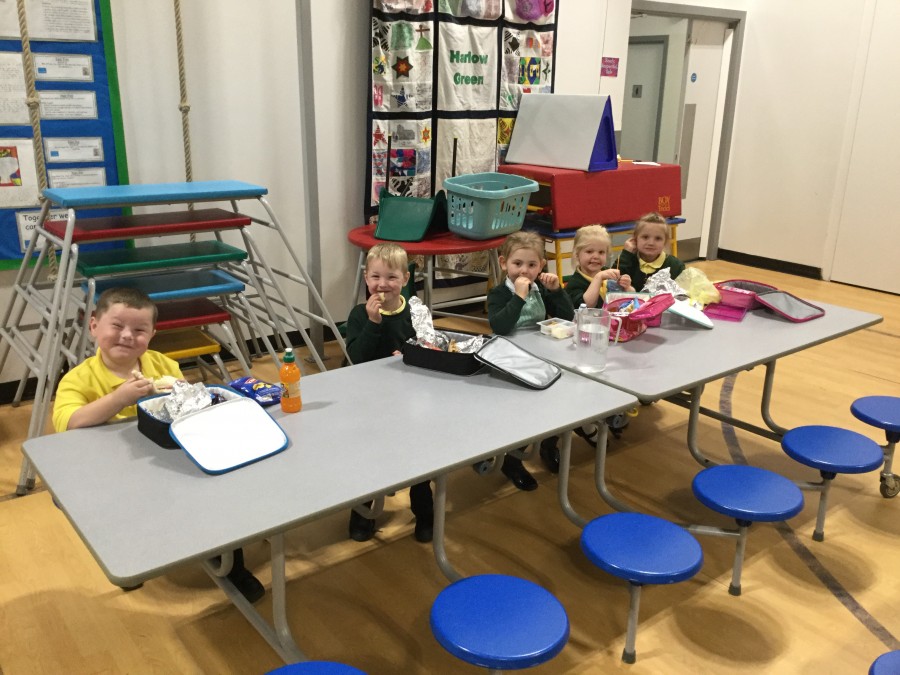 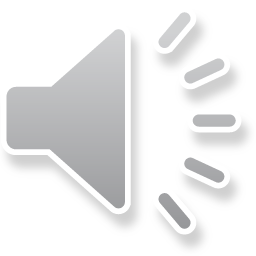 At lunchtime, everyone is looked after by the dinner staff.  
You will eat your dinner in the school hall with your friends and then go outside to play.
How can I be ready for school?
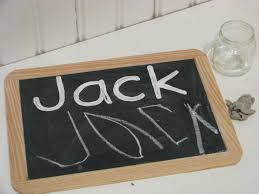 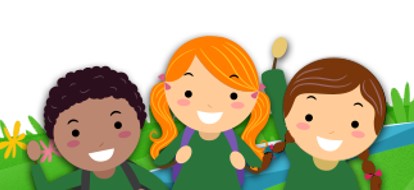 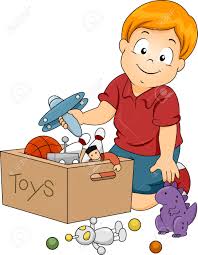 recognising your name
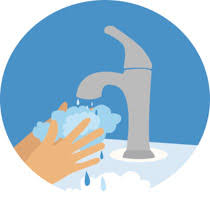 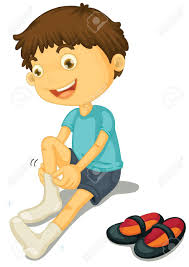 tidying your toys
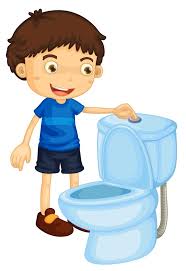 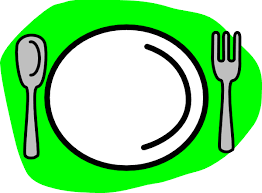 washing your hands
getting dressed and putting on your coat and shoes
going to the toilet
using a knife and fork
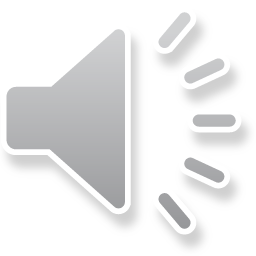 There are lots of things that you can practise, before starting school, that will help you to be ready.
We hope you have enjoyed sharing this book and we look forward to meeting you soon!
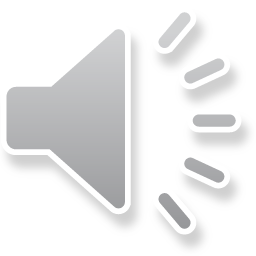 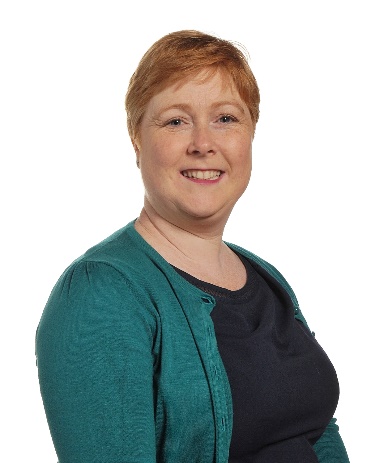 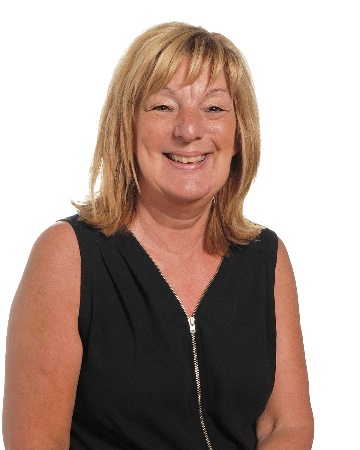 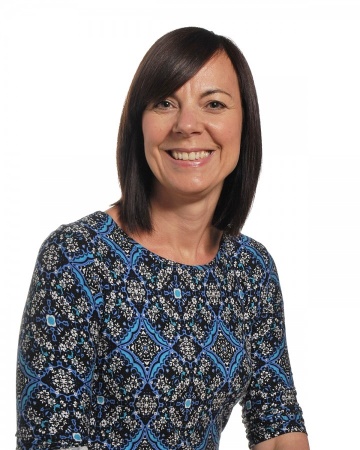 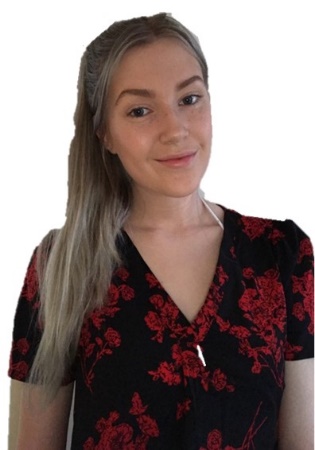 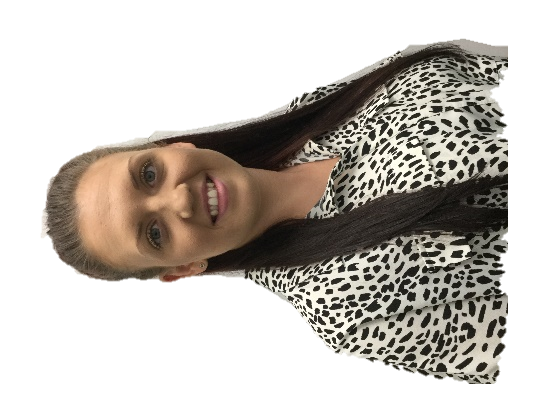 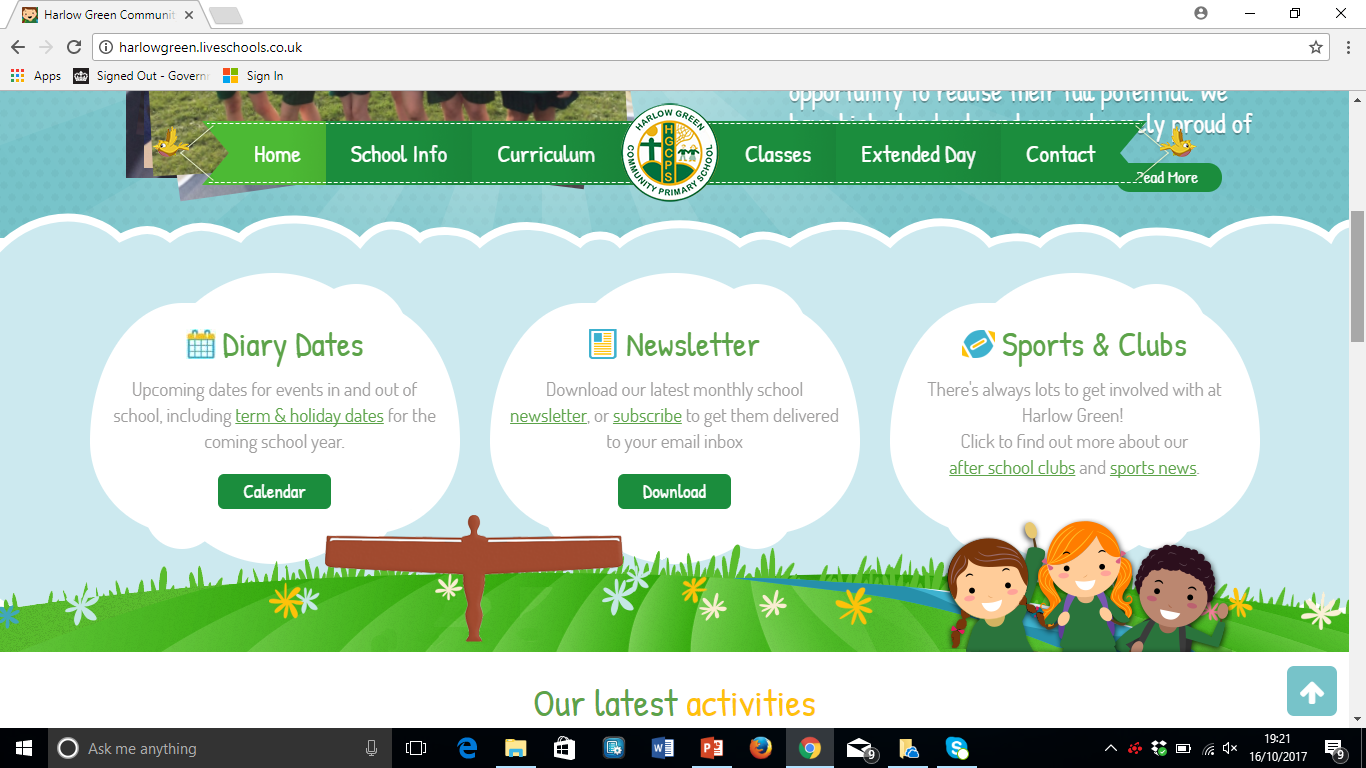